RHIC Run 22 Run Status3/29/2022, V. Schoefer
RHIC pC [%]
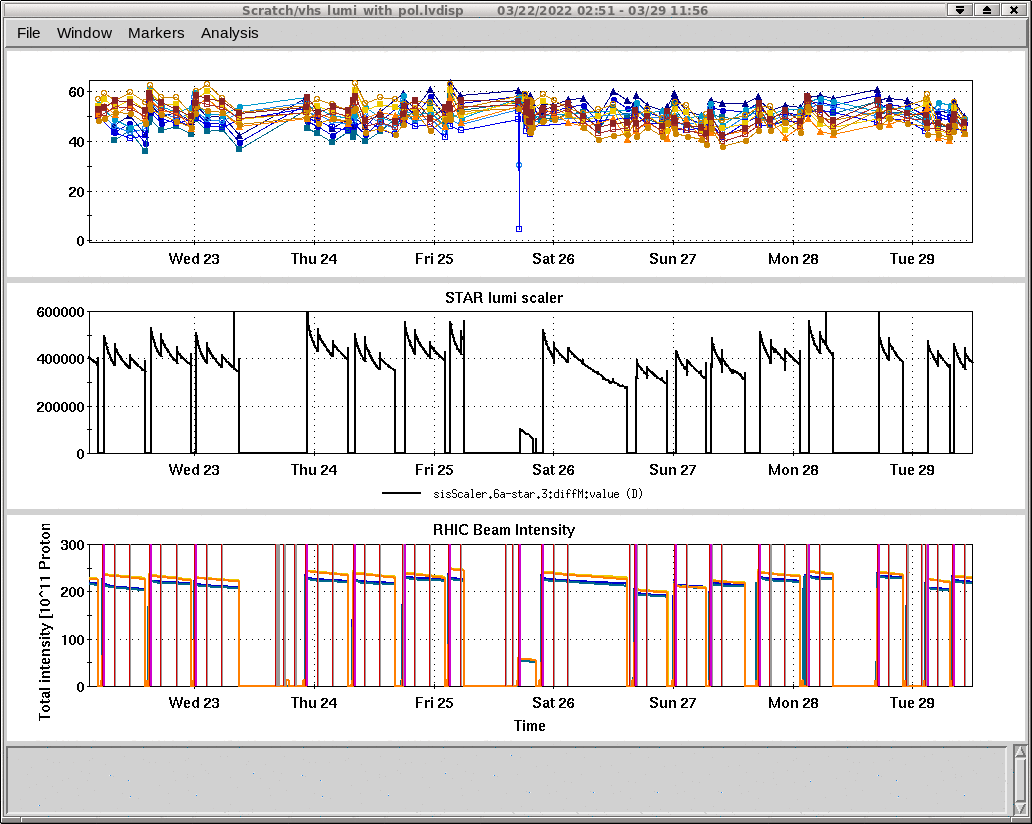 Difficult weekend
Long downtime on Friday
Booster RF failure affected lumi and polarization for several stores
Performance generally lower relative to previous optimum e.g. (fills 33205-33220)

Stable spin direction measurement at the pC polarimeter done on Friday
STAR ZDC [Hz]
pC spin direction MD
Abort relay, sextupole access
Maintenance
CeC
IR4 DX and D0 failure
Booster RF
RHIC Intensity [1e11]
AGS Emittance and Polarization
Some weekend fills affected by Bootser E6 failure (larger emittance)
Emittances still larger than previous optimal performance.
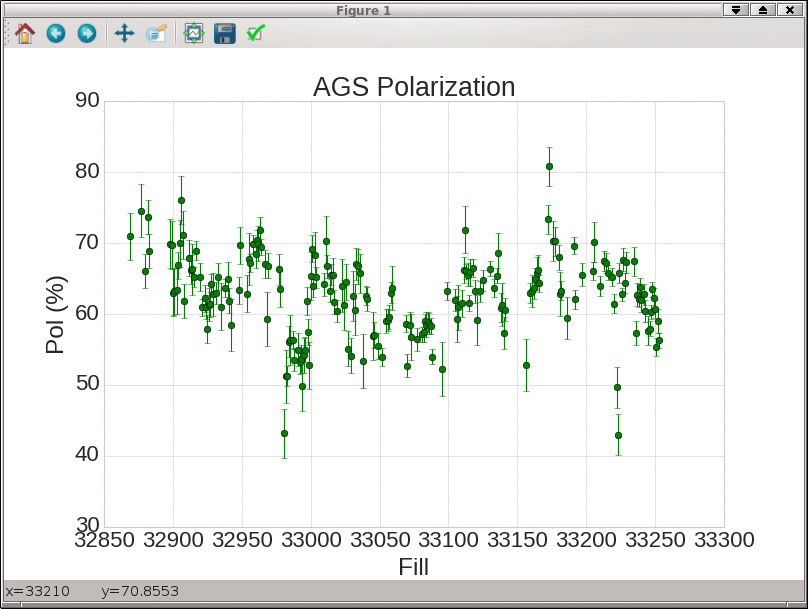 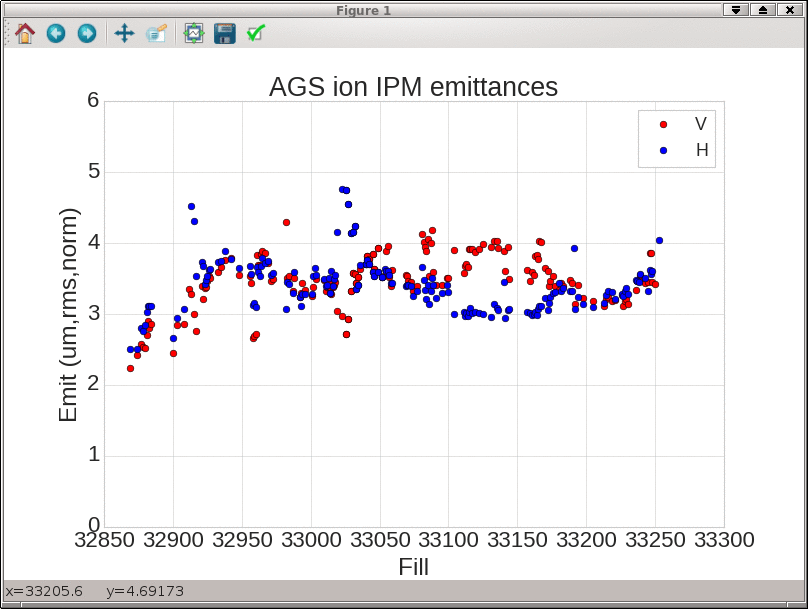 RHIC Emittance
AGS larger emittances clearly propagating through to store
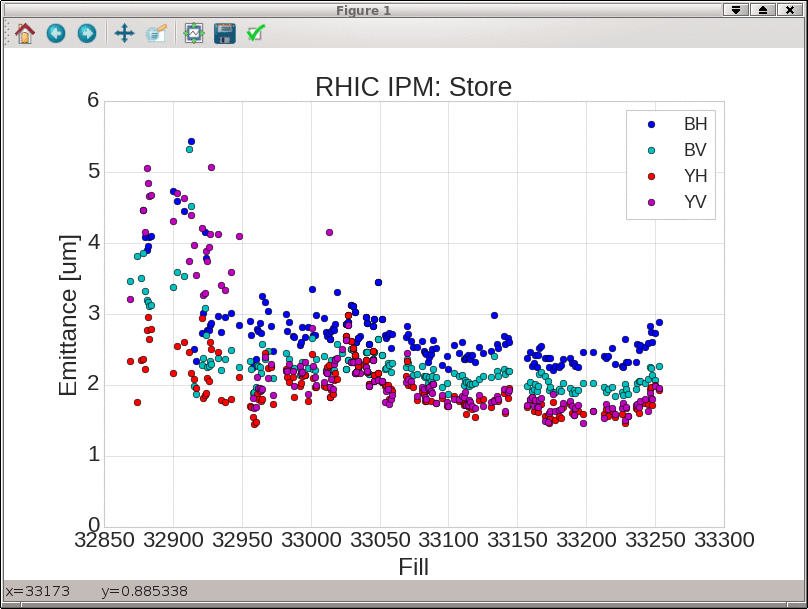 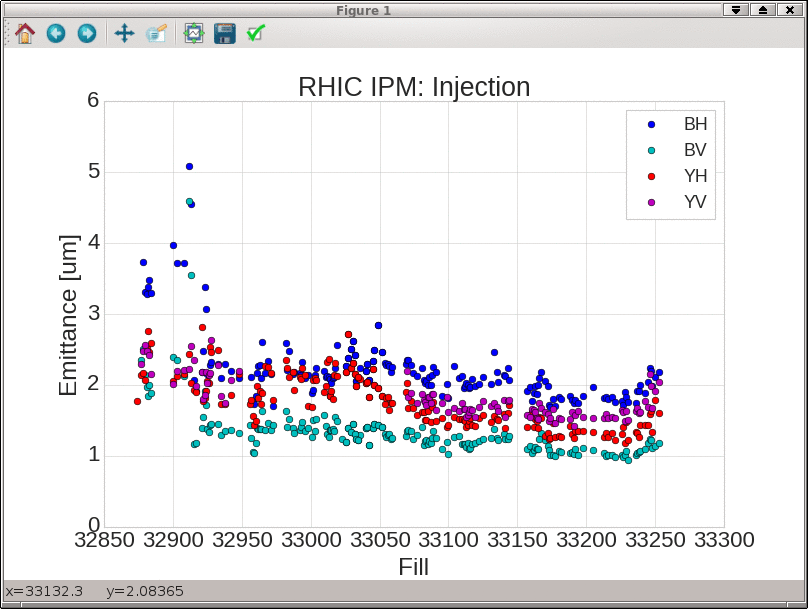 RHIC Polarization
Most recent 2 fills are in the lower 50s.  Weekend average in the 40’s.
Jet pol
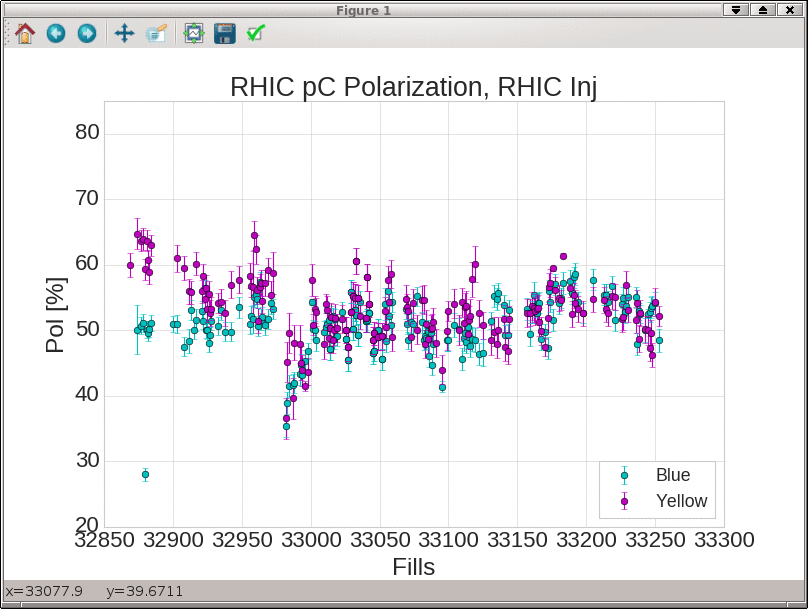 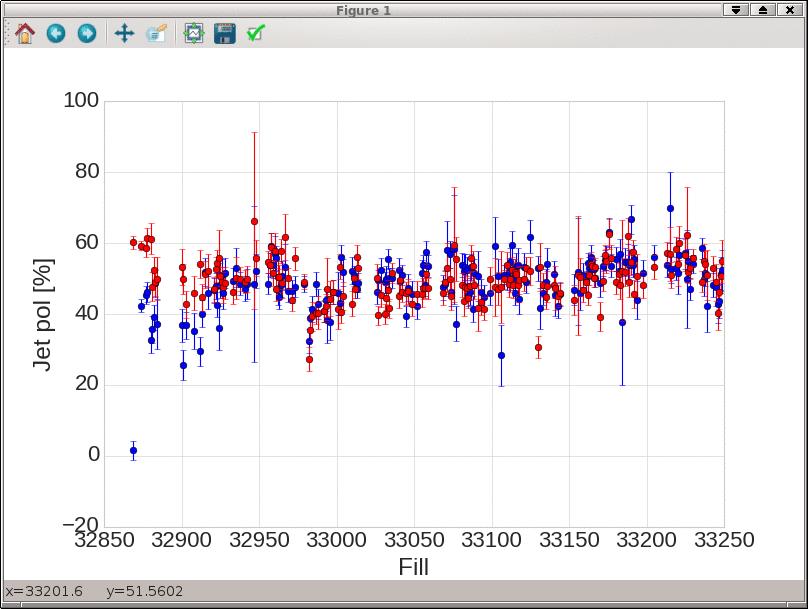 Plans
As much physics as possible
20 days remain in run
CeC has ~12 dedicated days remaining 
Development, including spin direction measurements are finished except for any last minute refinements or verifications